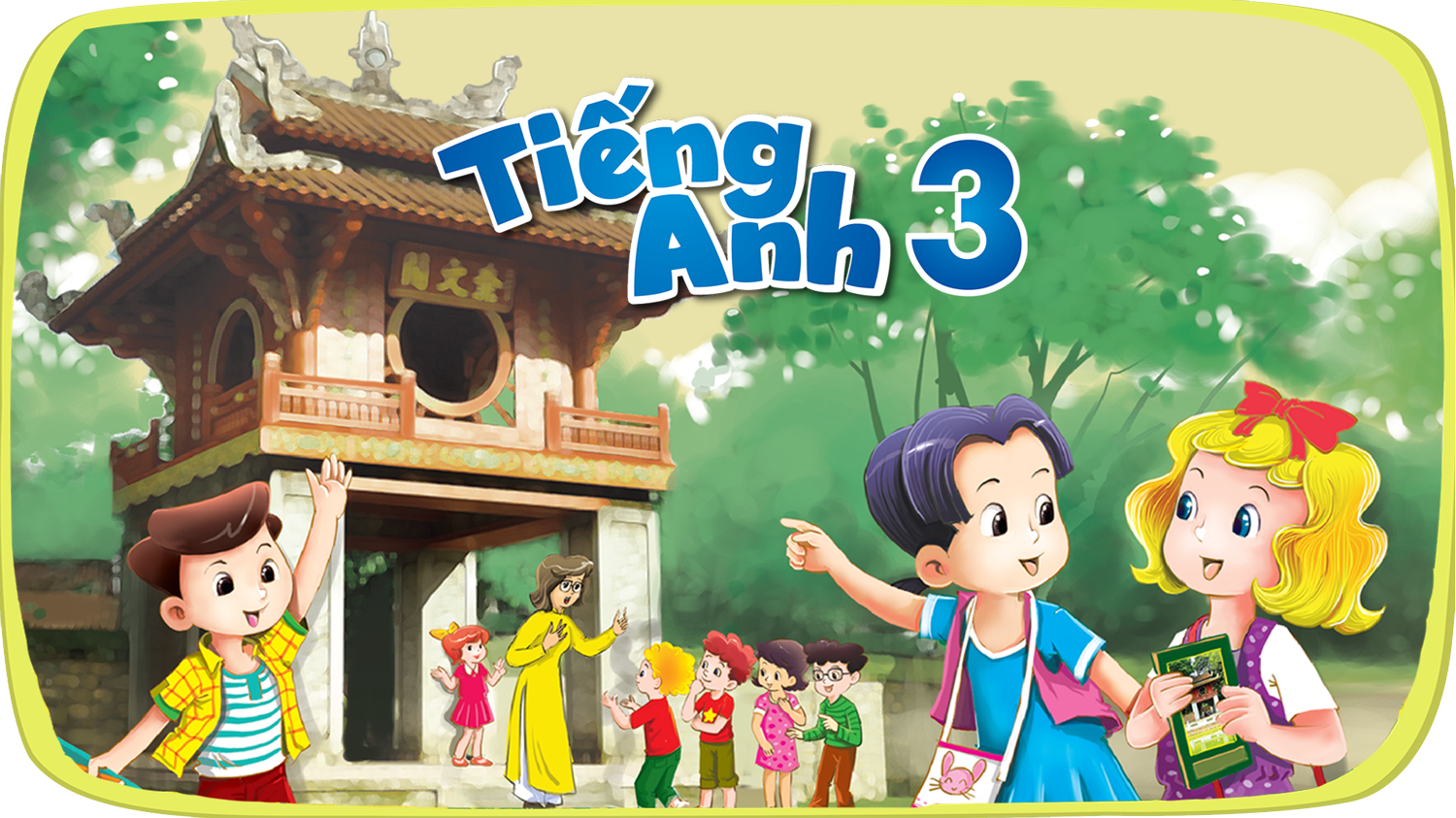 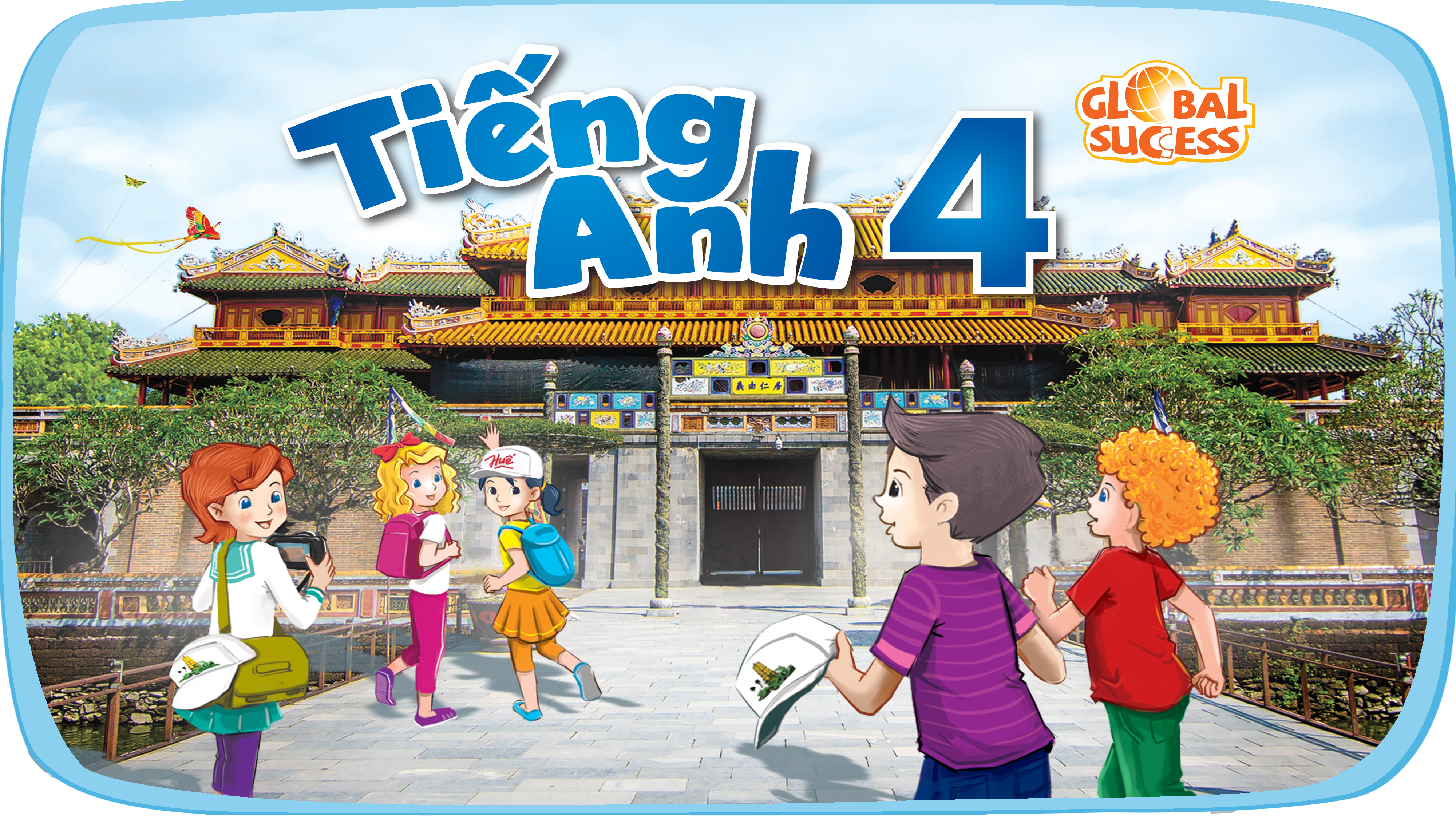 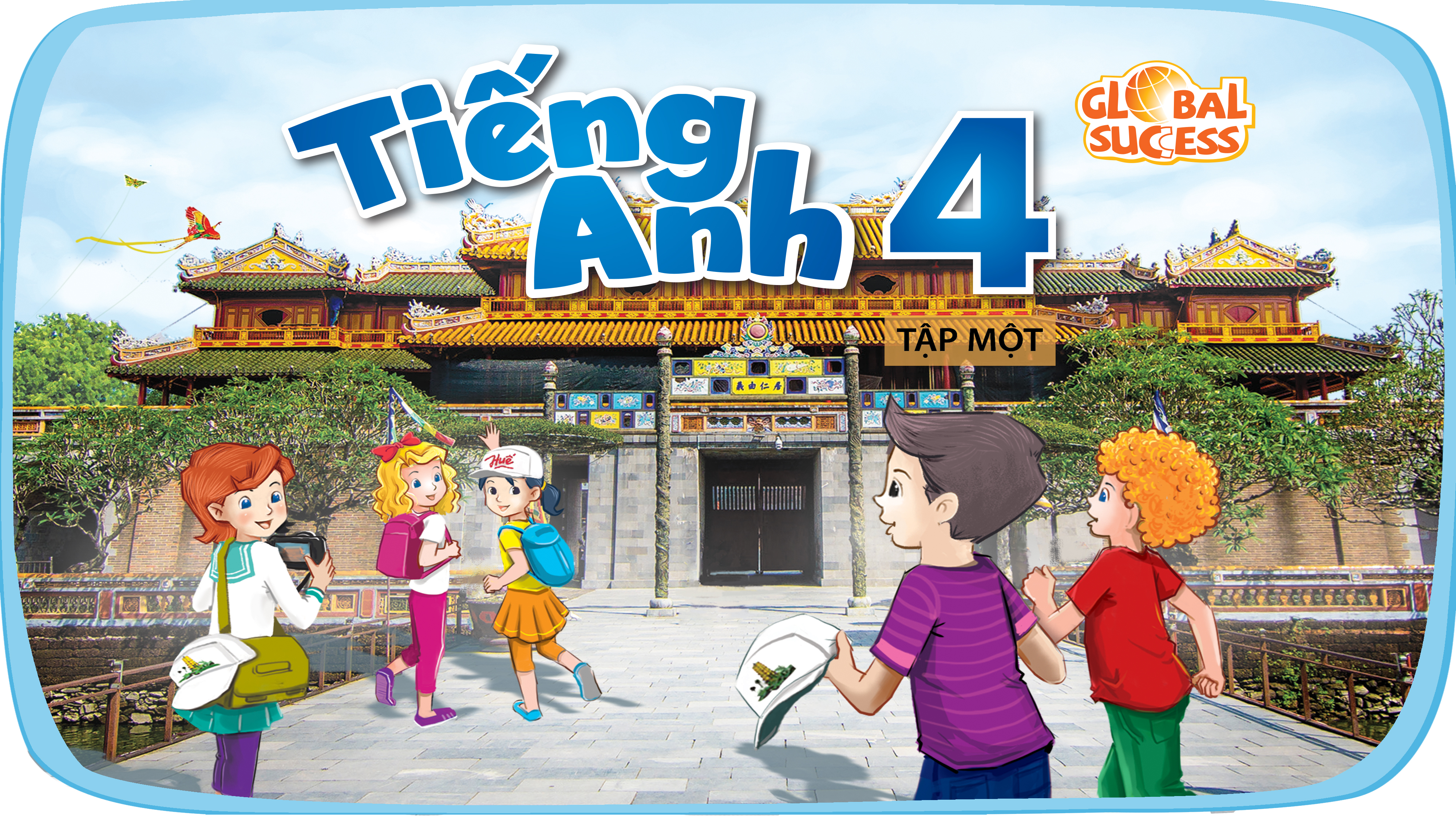 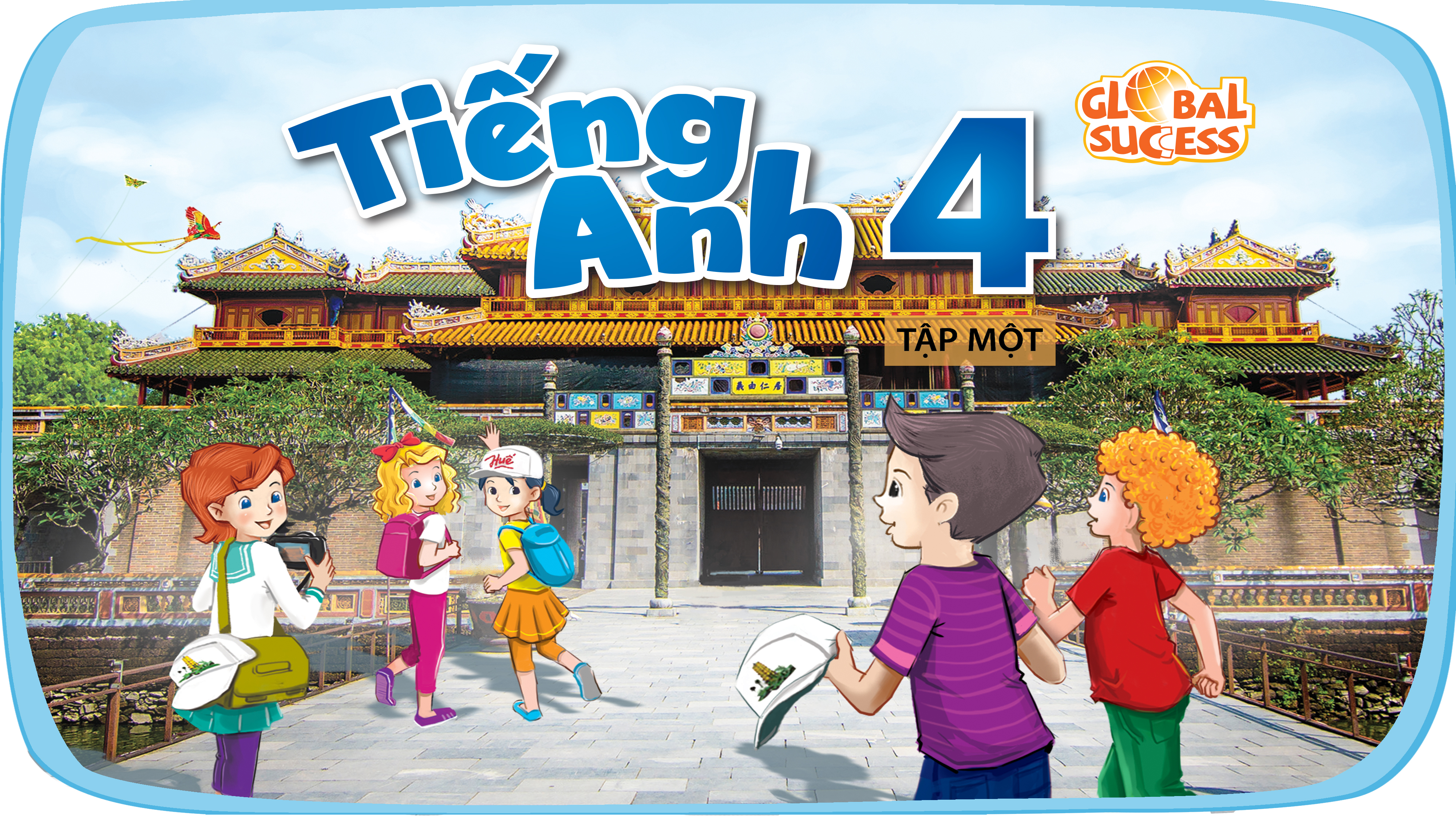 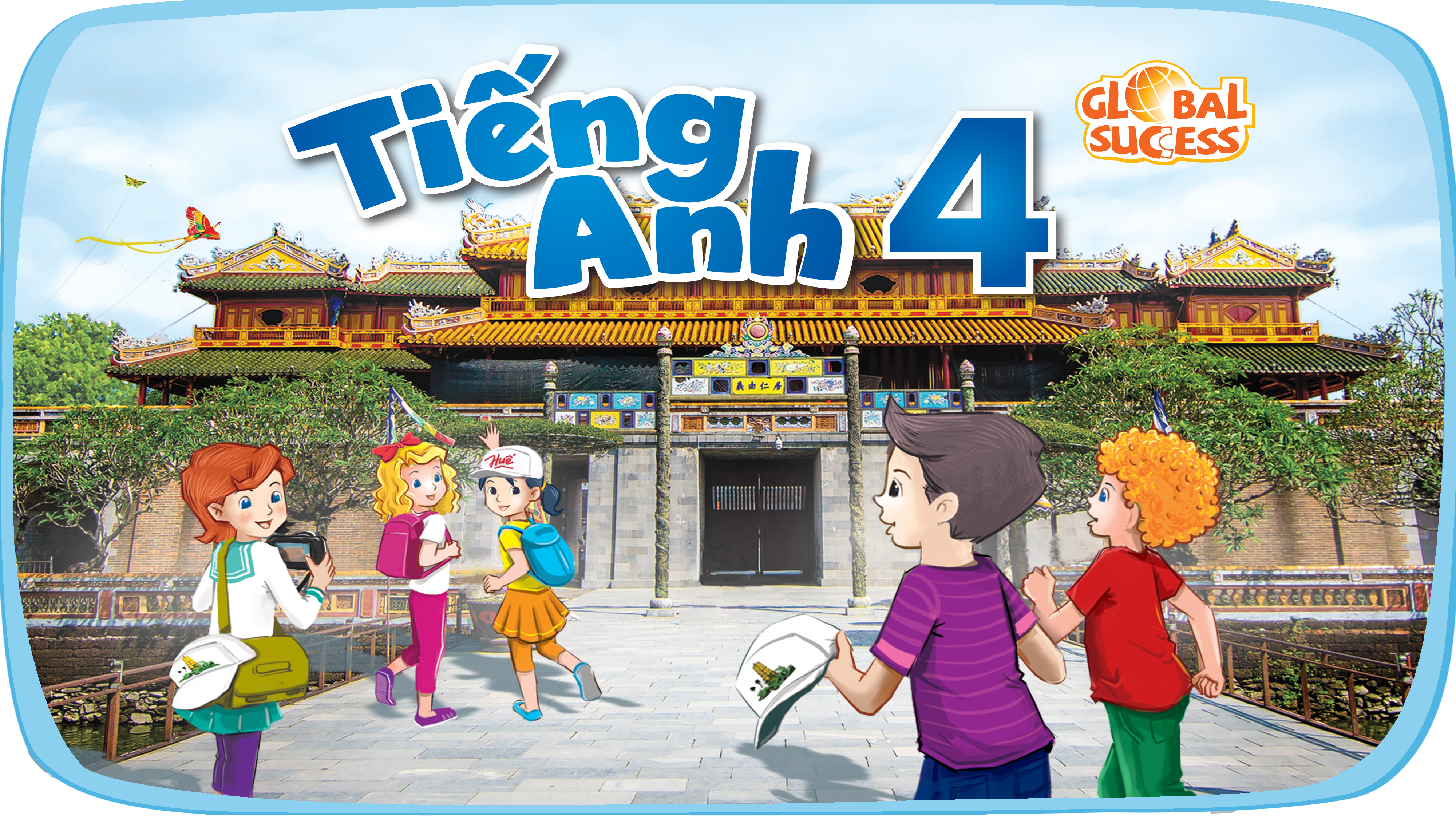 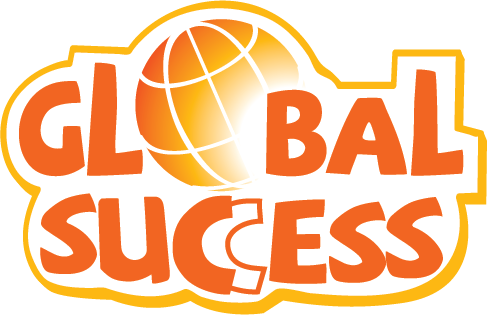 Unit 1My friends
Lesson 3 - Period 6
Table of contents
03
01
02
Warm-up and review
Read and tick True or False.
Let’s write.
05
04
Games
Project
01
Warm-up and review
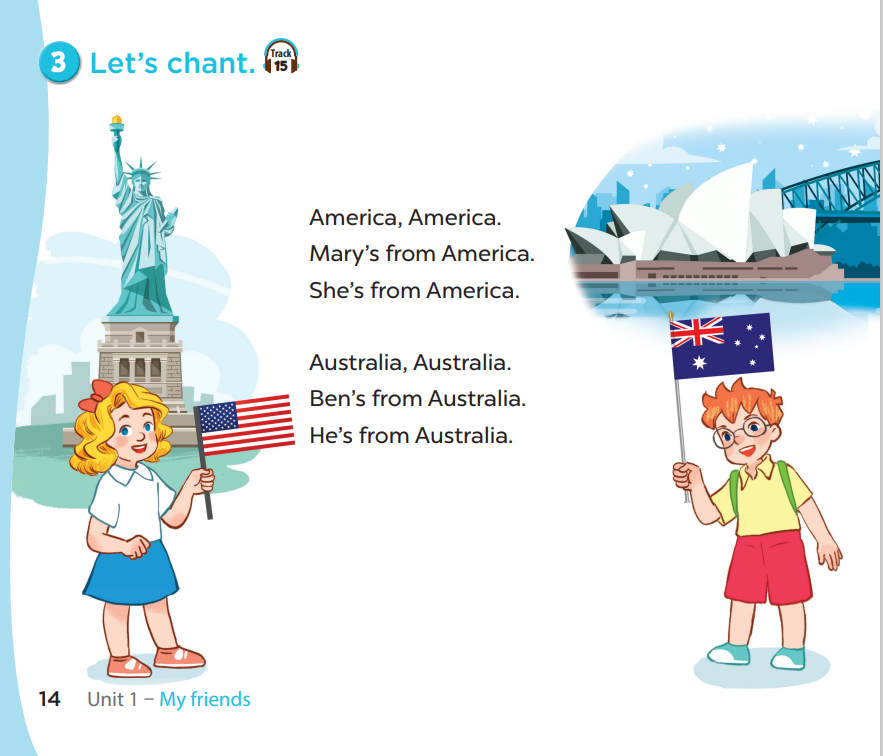 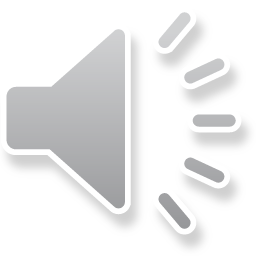 Work in pairs. Ask and answer.
Where are you from?
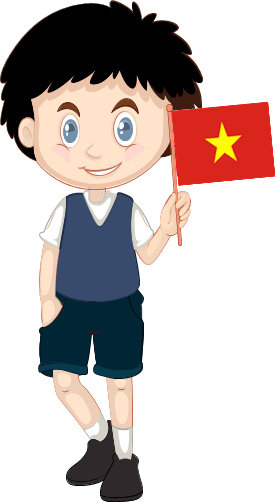 I’m from 
Viet Nam.
Where is she from?
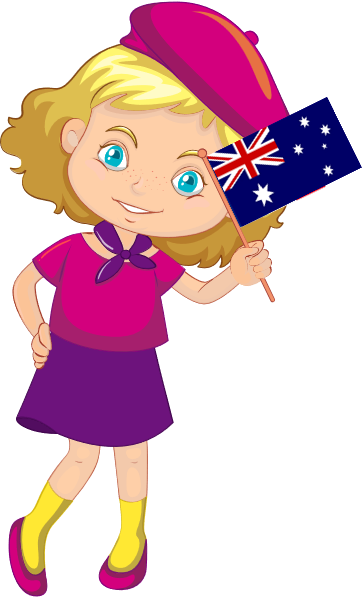 She’s from Australia.
Where is he from?
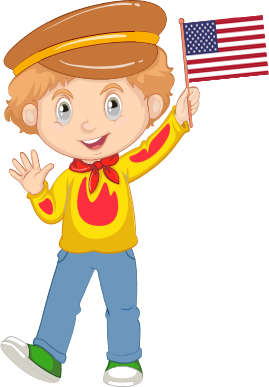 He’s from America.
Where is she from?
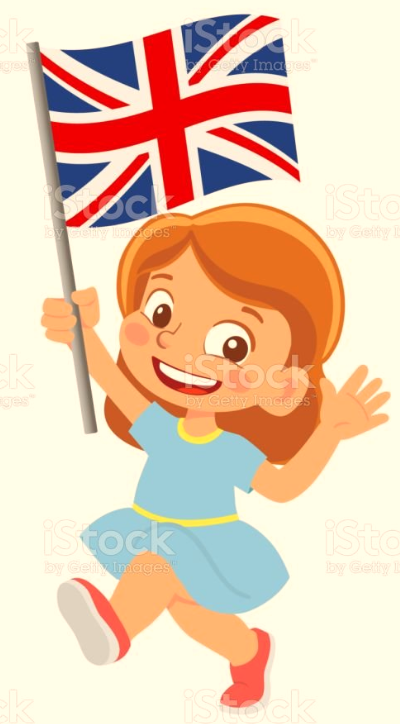 She’s from 
Britain.
Where are you from?
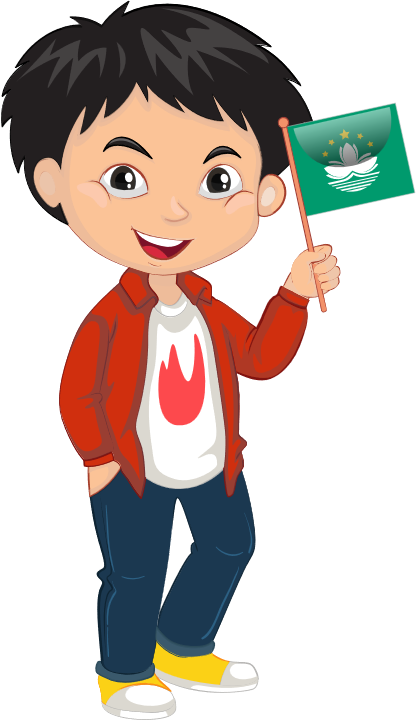 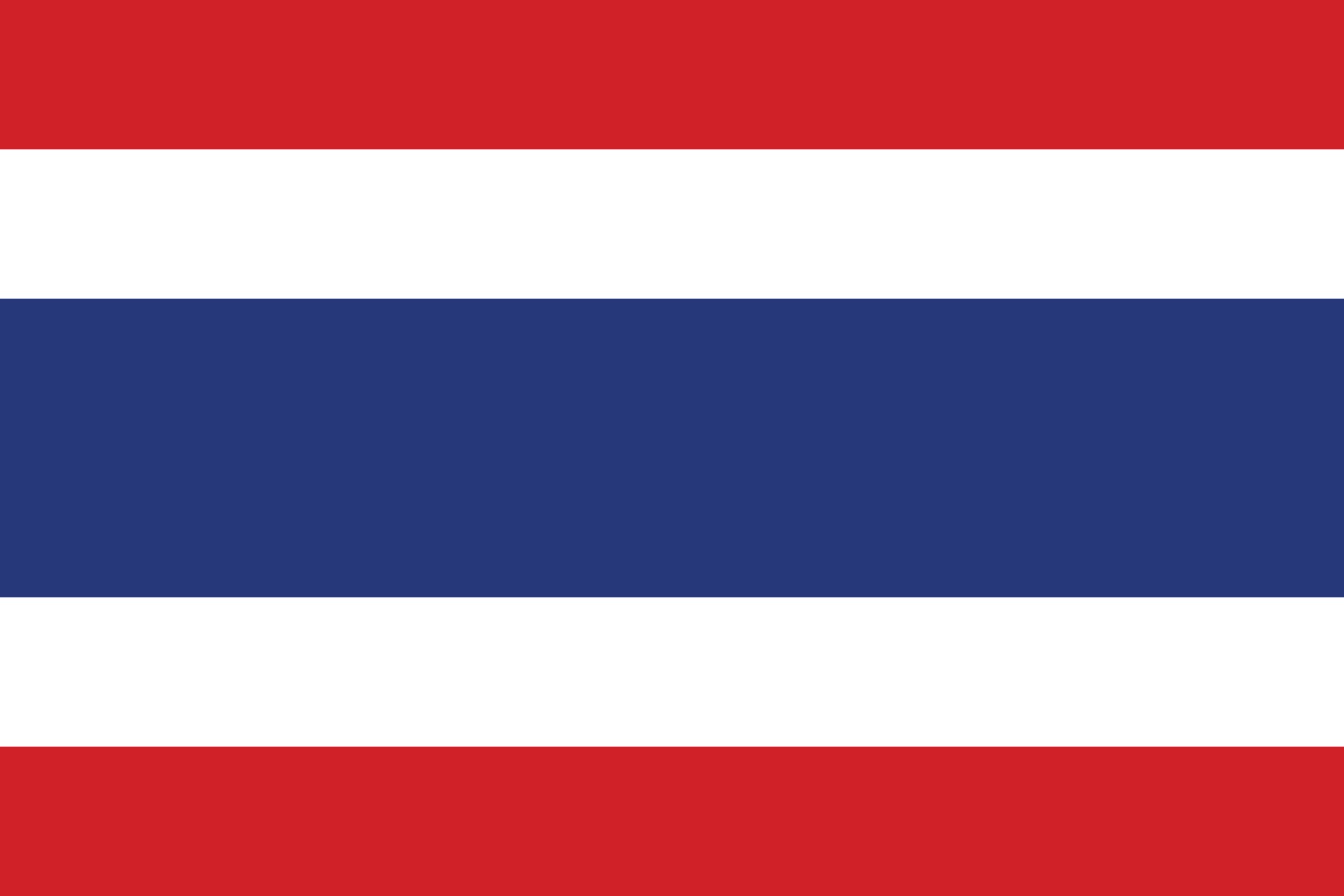 I’m from Thailand.
Where is she from?
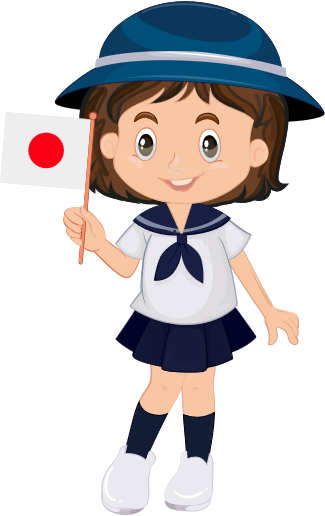 She’s from Japan.
Where is she from?
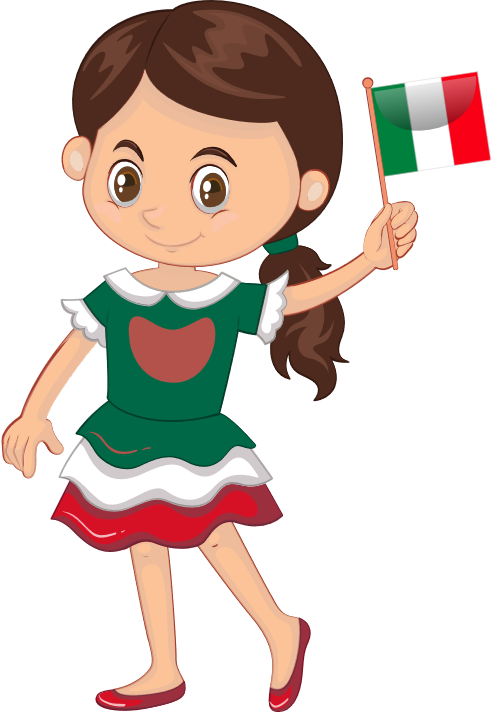 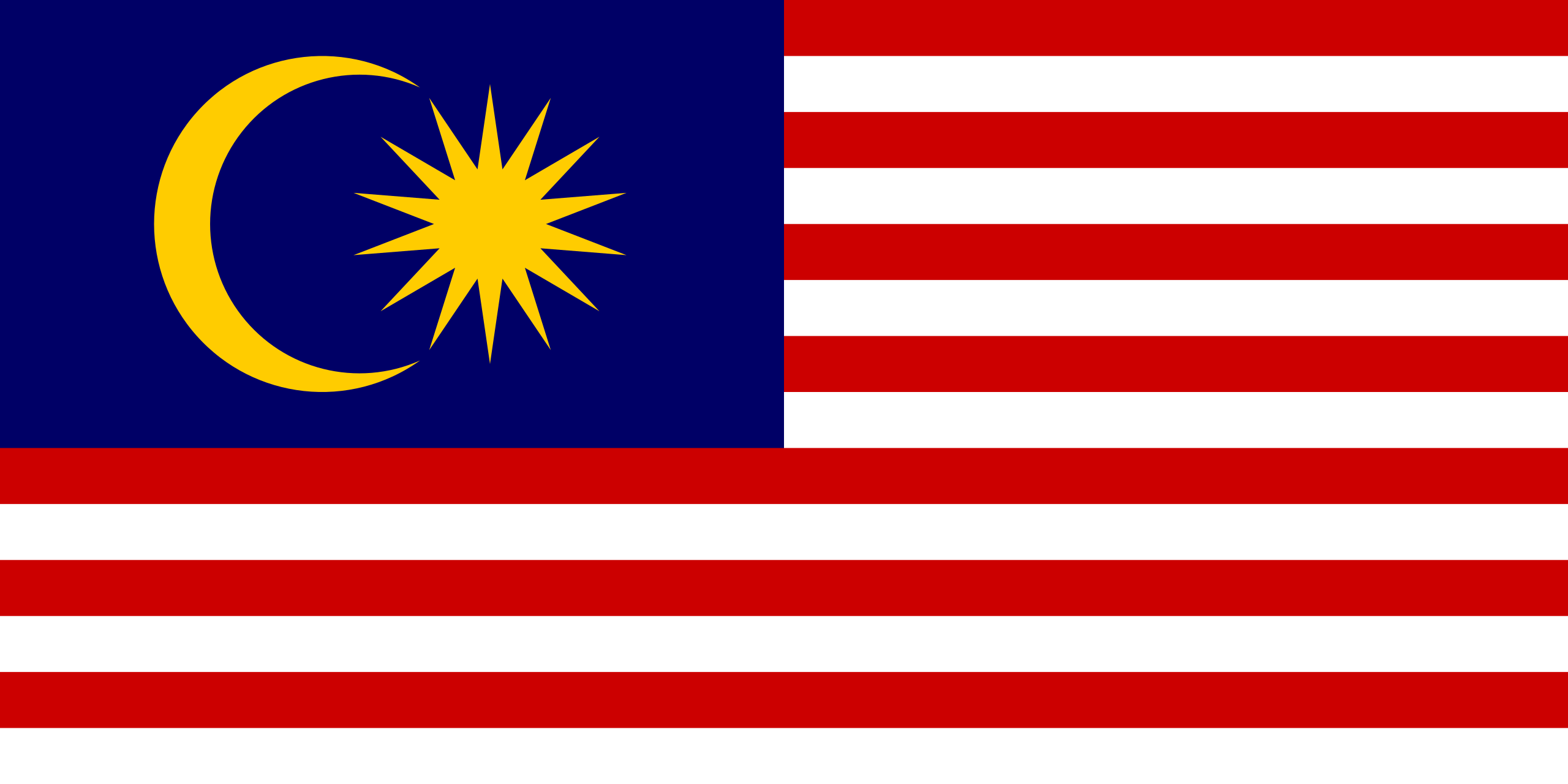 She’s from Malaysia.
Where are you from?
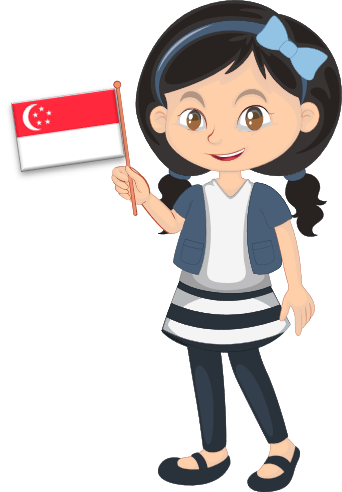 I’m from Singapore.
02
Read and tick true or false.
Read and tick.
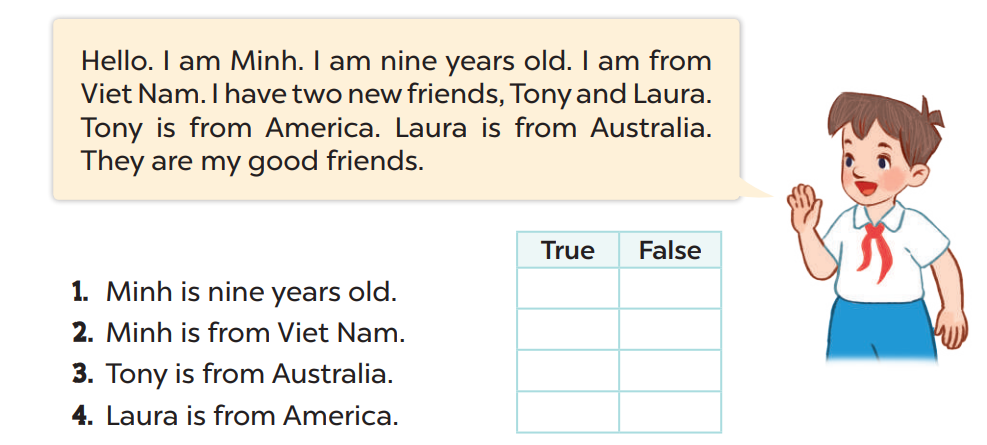 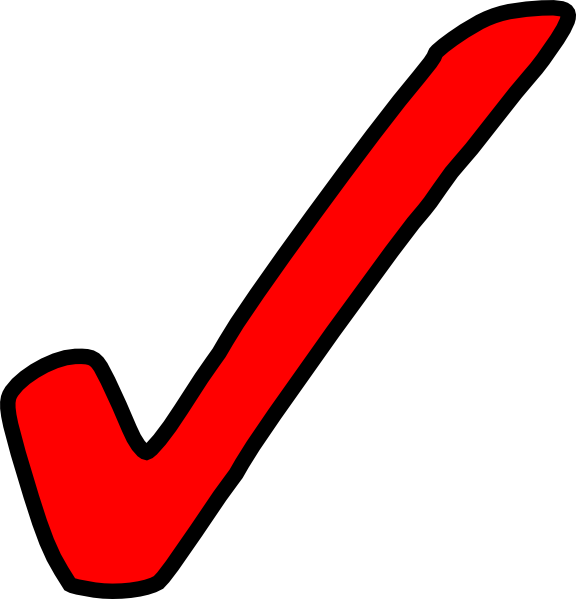 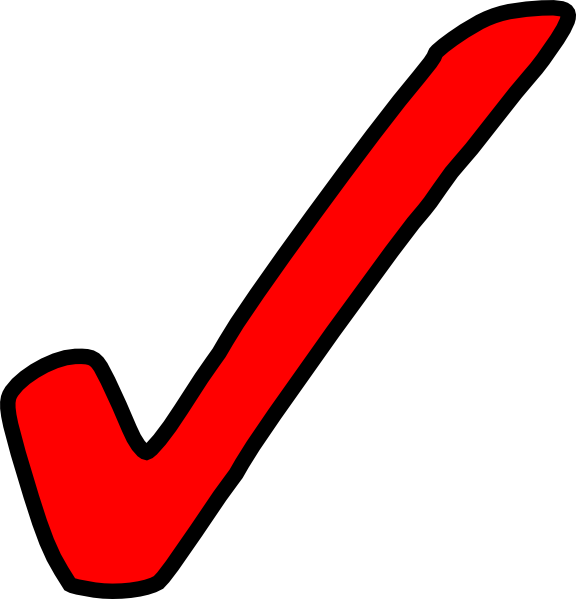 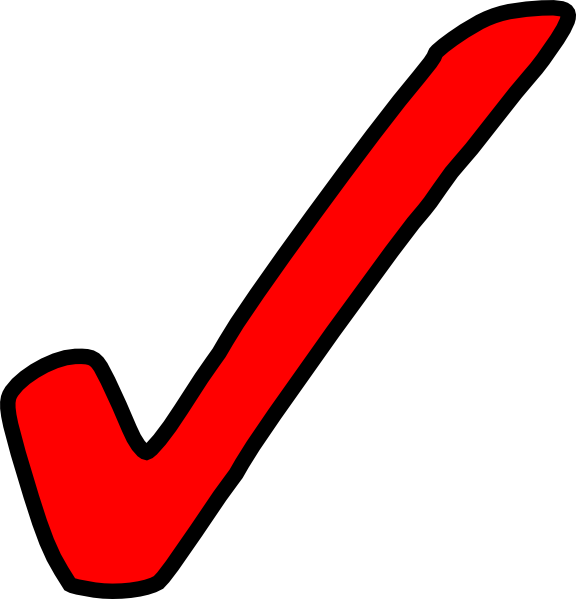 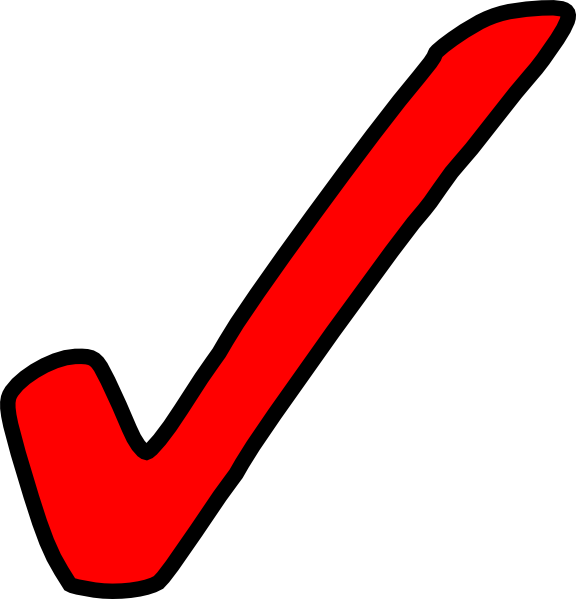 03
Let’s write.
T’s name / T’s age
Teacher’s photo
My name is Ms._____. I’m _______ years old.
T’s name
T’s age
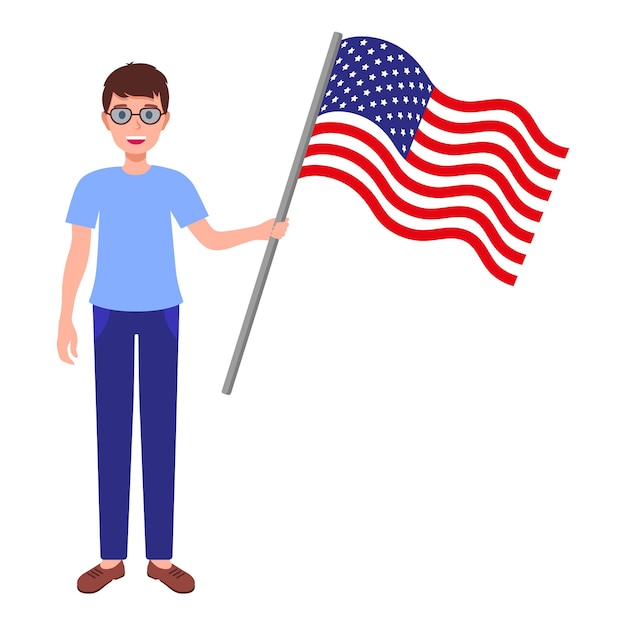 America / Ben
This is my friend, …...... He is from …………...
Ben
America
Read the text
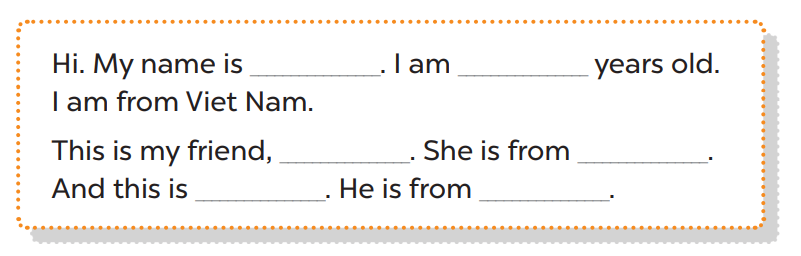 eight
Lulu
Japan
Laura
America
Mary
04
Games
Find the treasure.
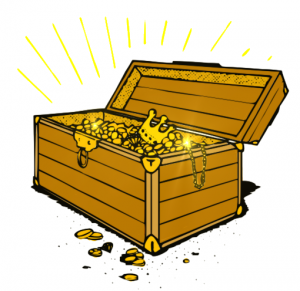 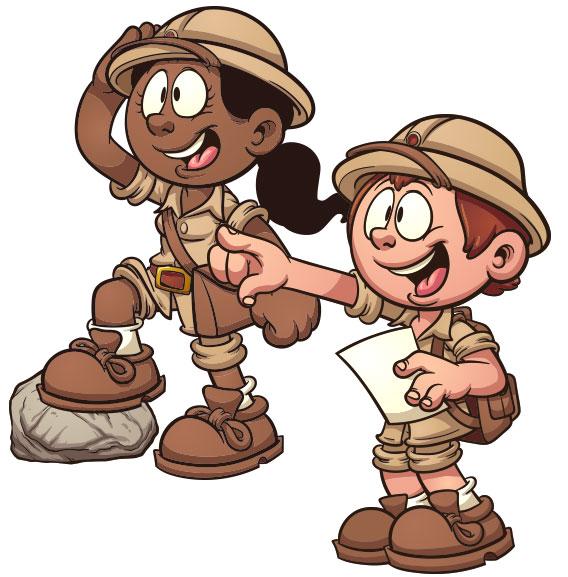 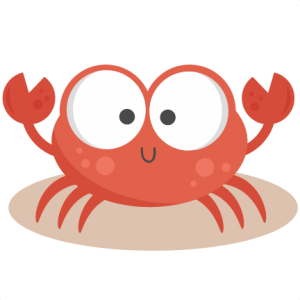 -
=
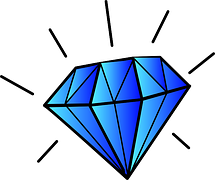 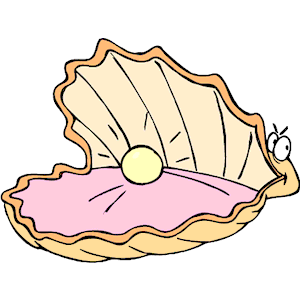 =
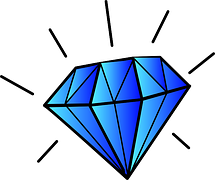 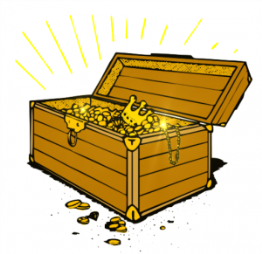 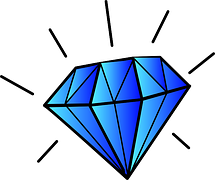 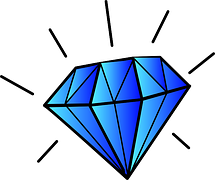 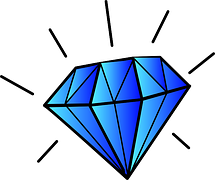 =
Choose the country.
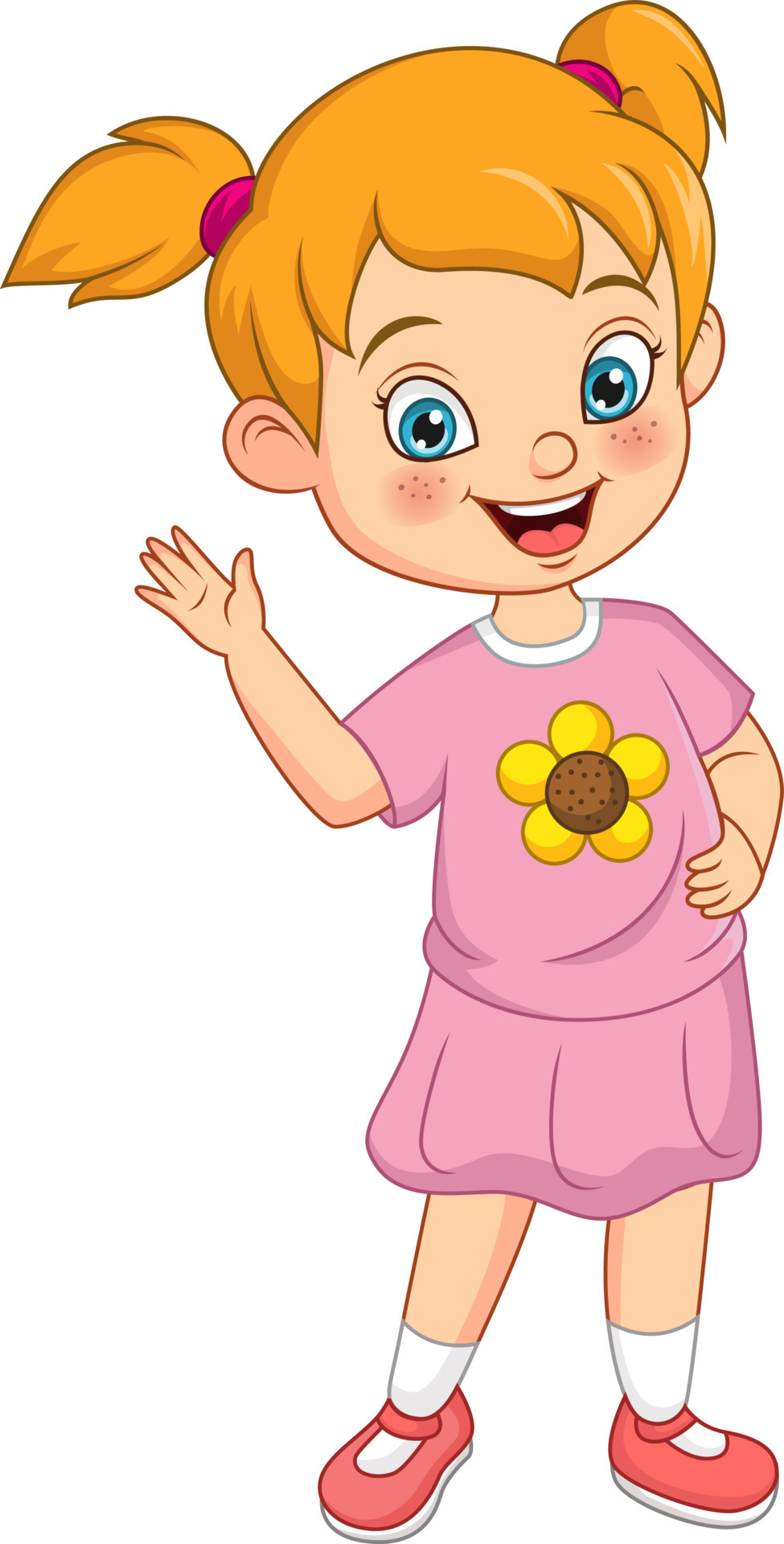 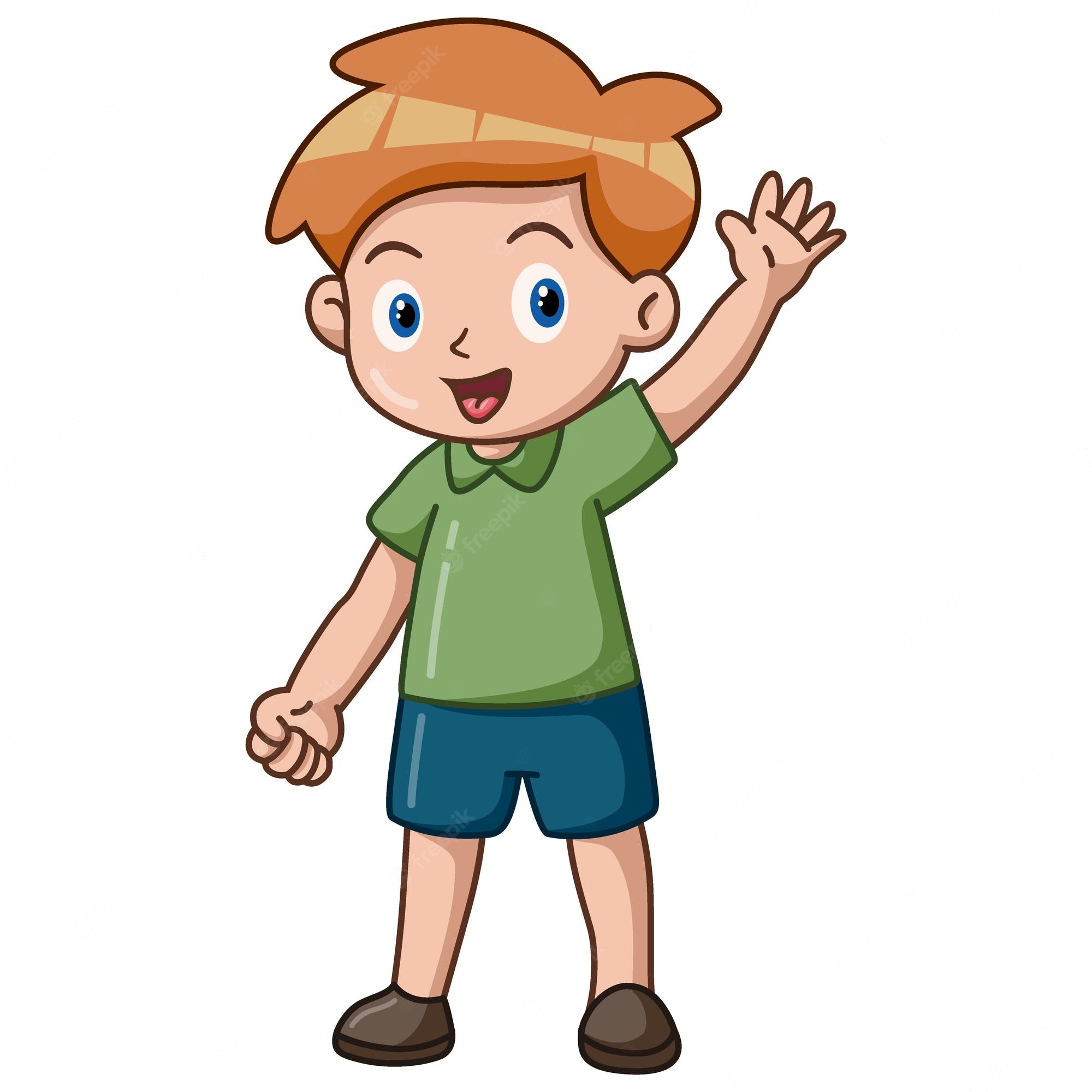 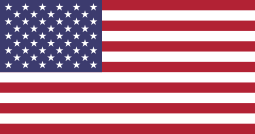 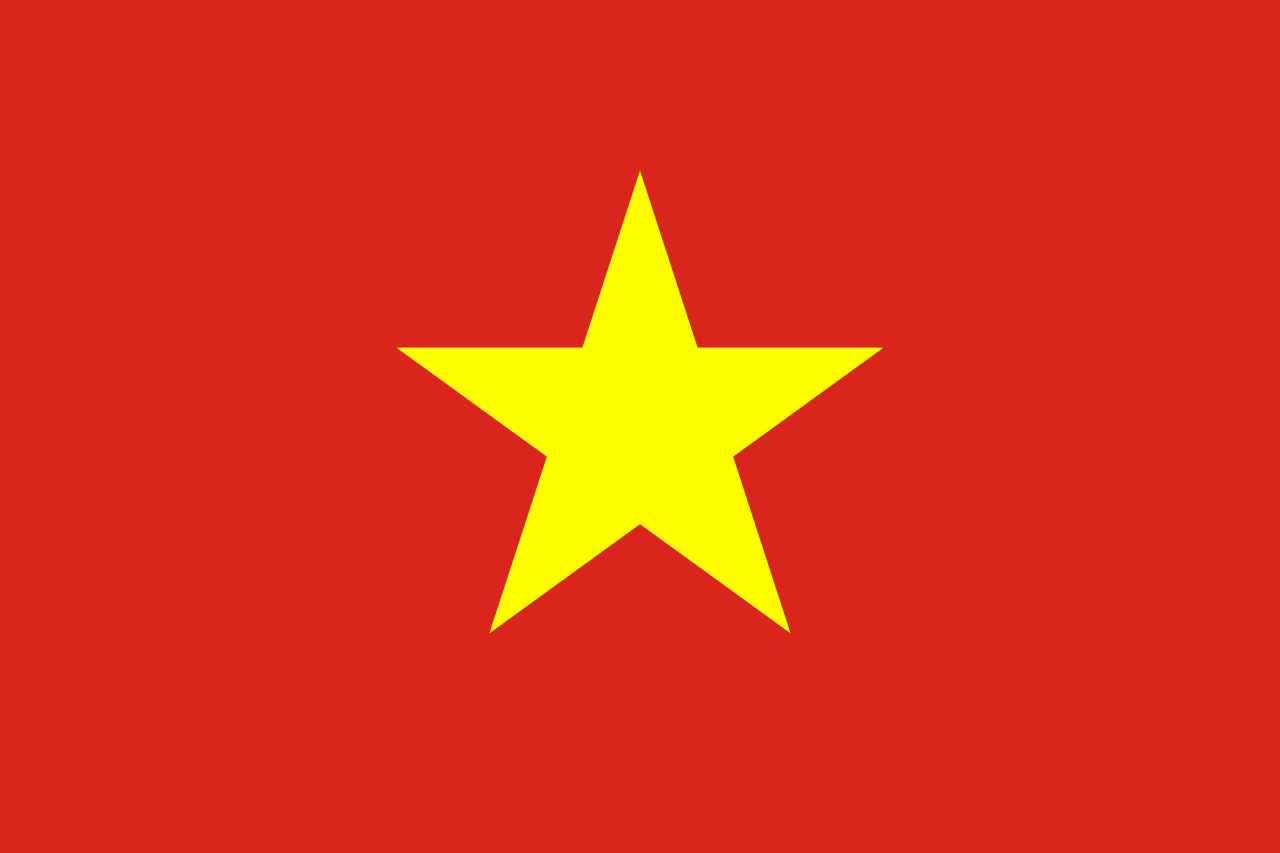 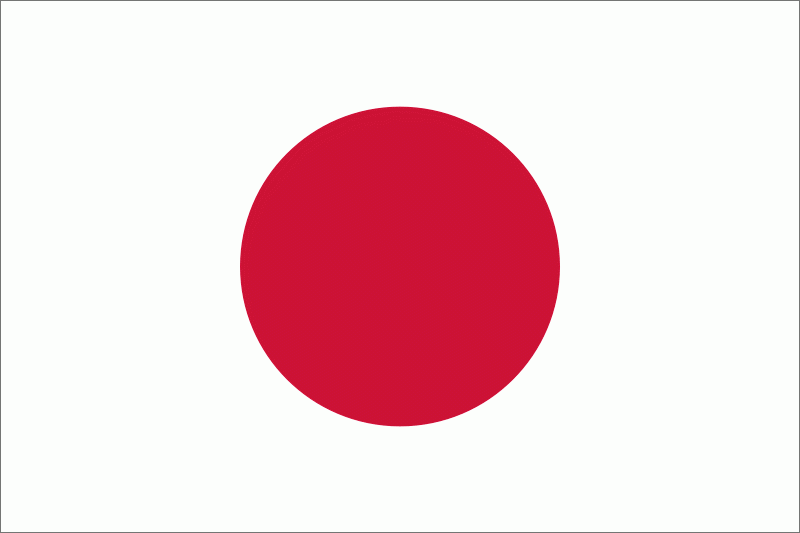 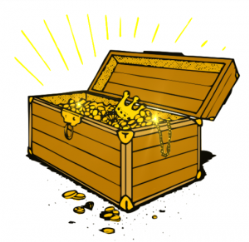 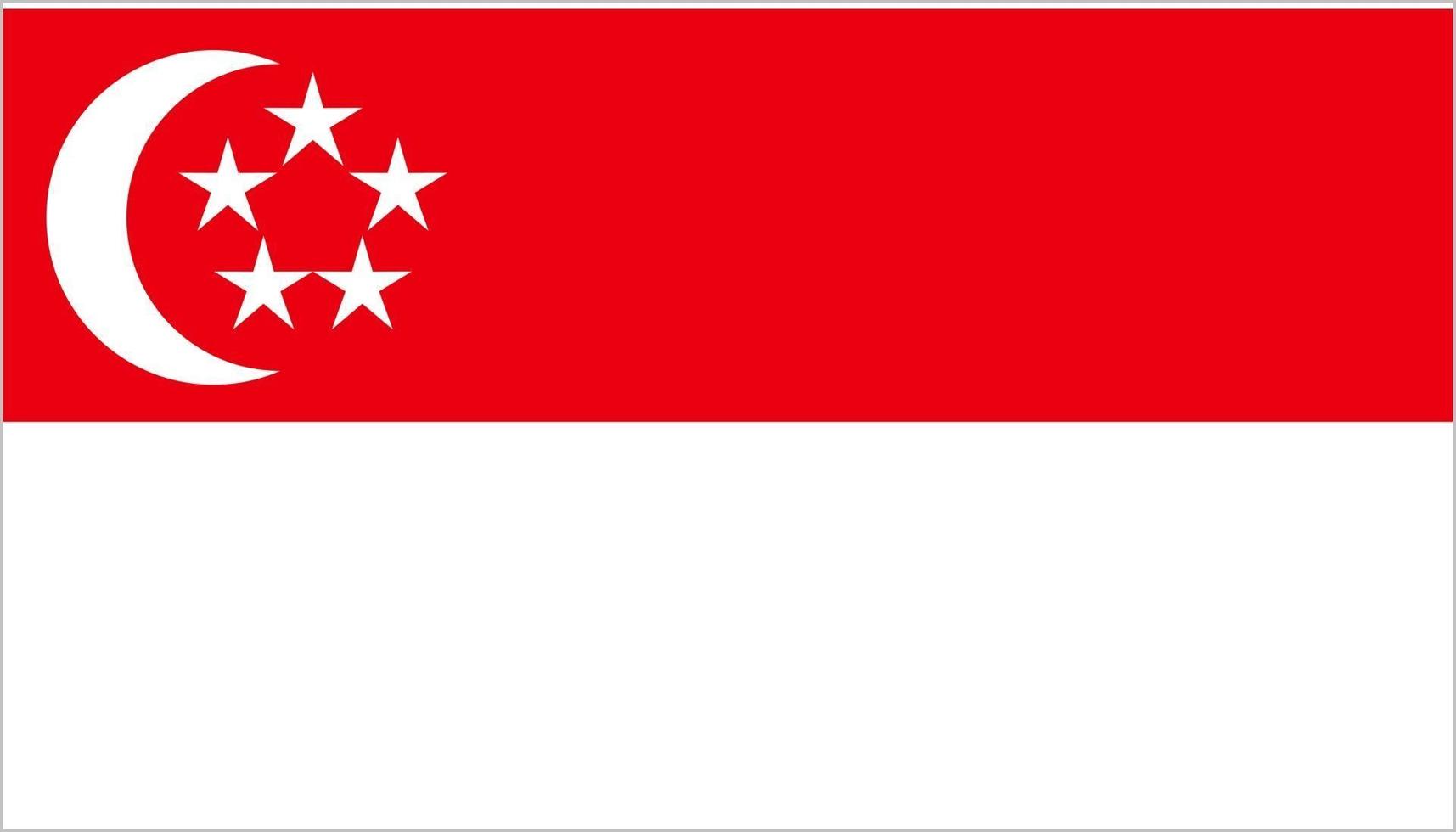 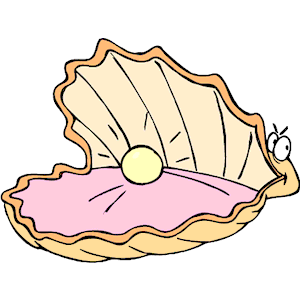 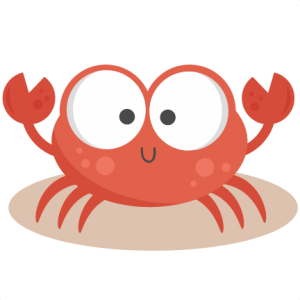 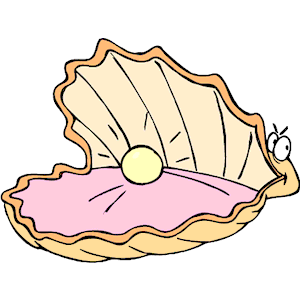 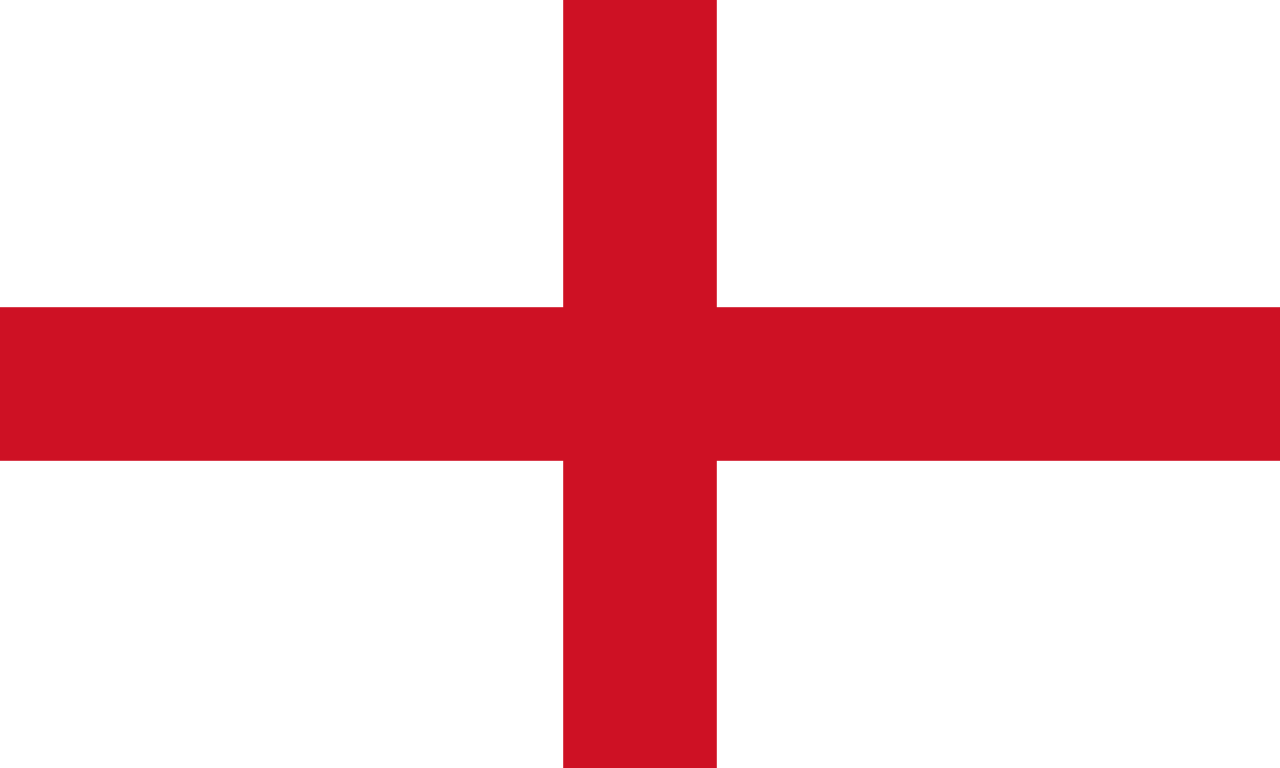 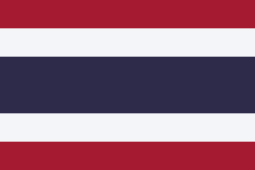 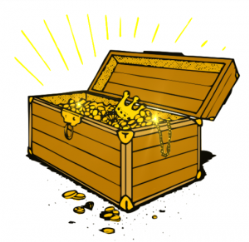 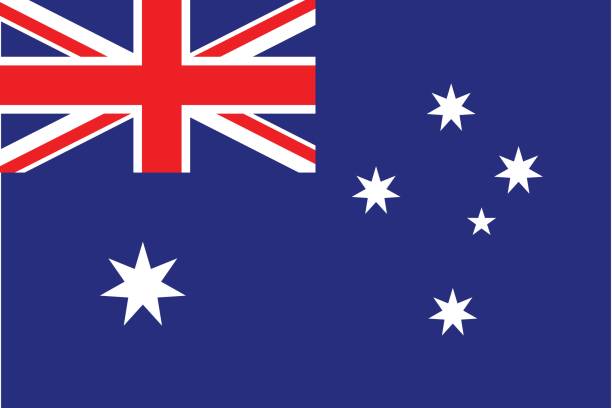 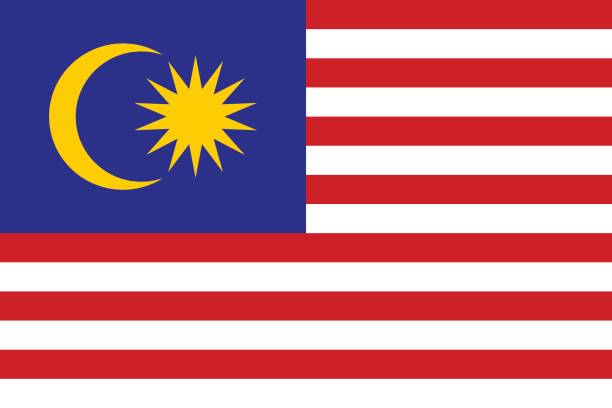 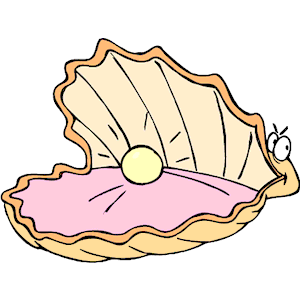 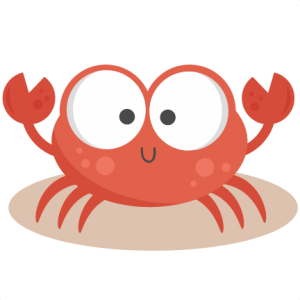 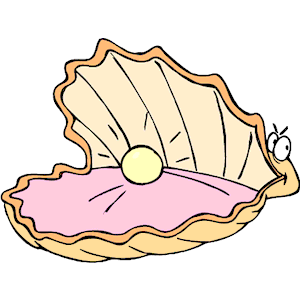 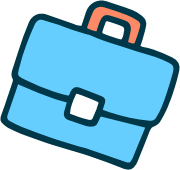 eight
She is ……….... years old. She is from …………….
Thailand
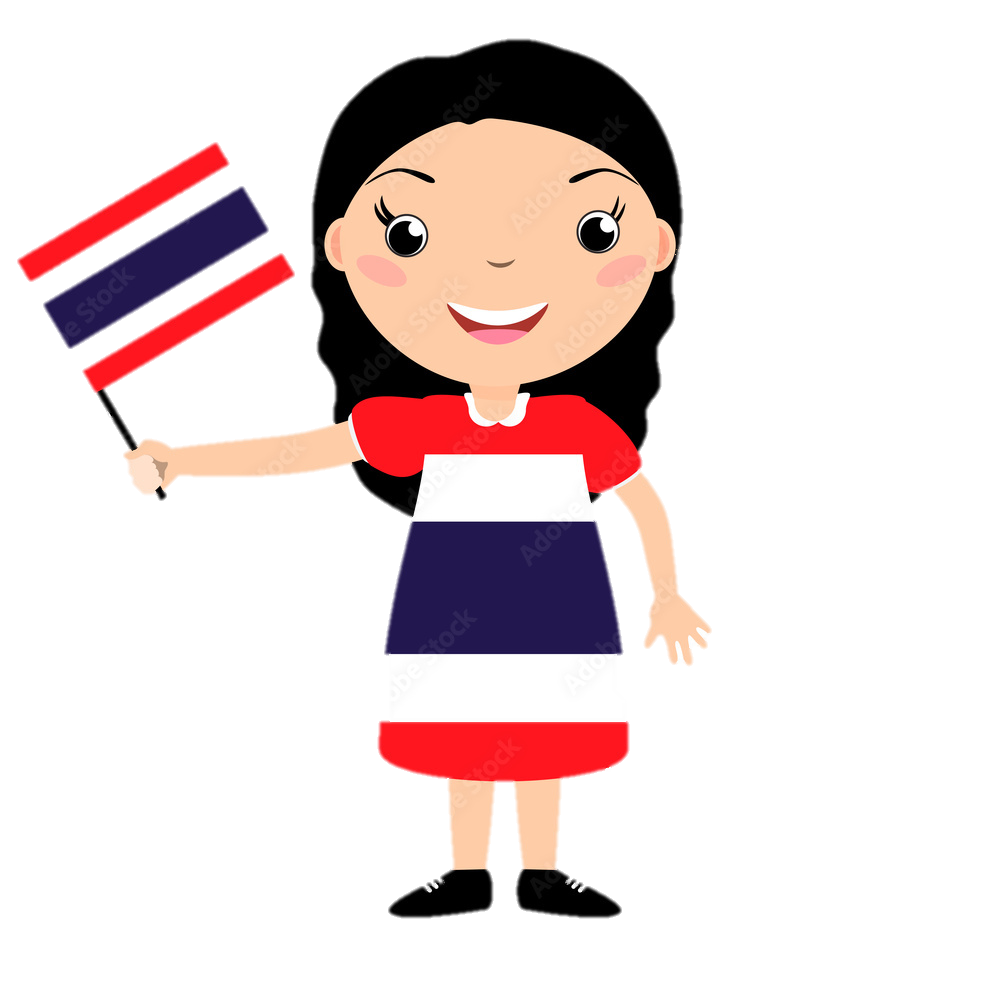 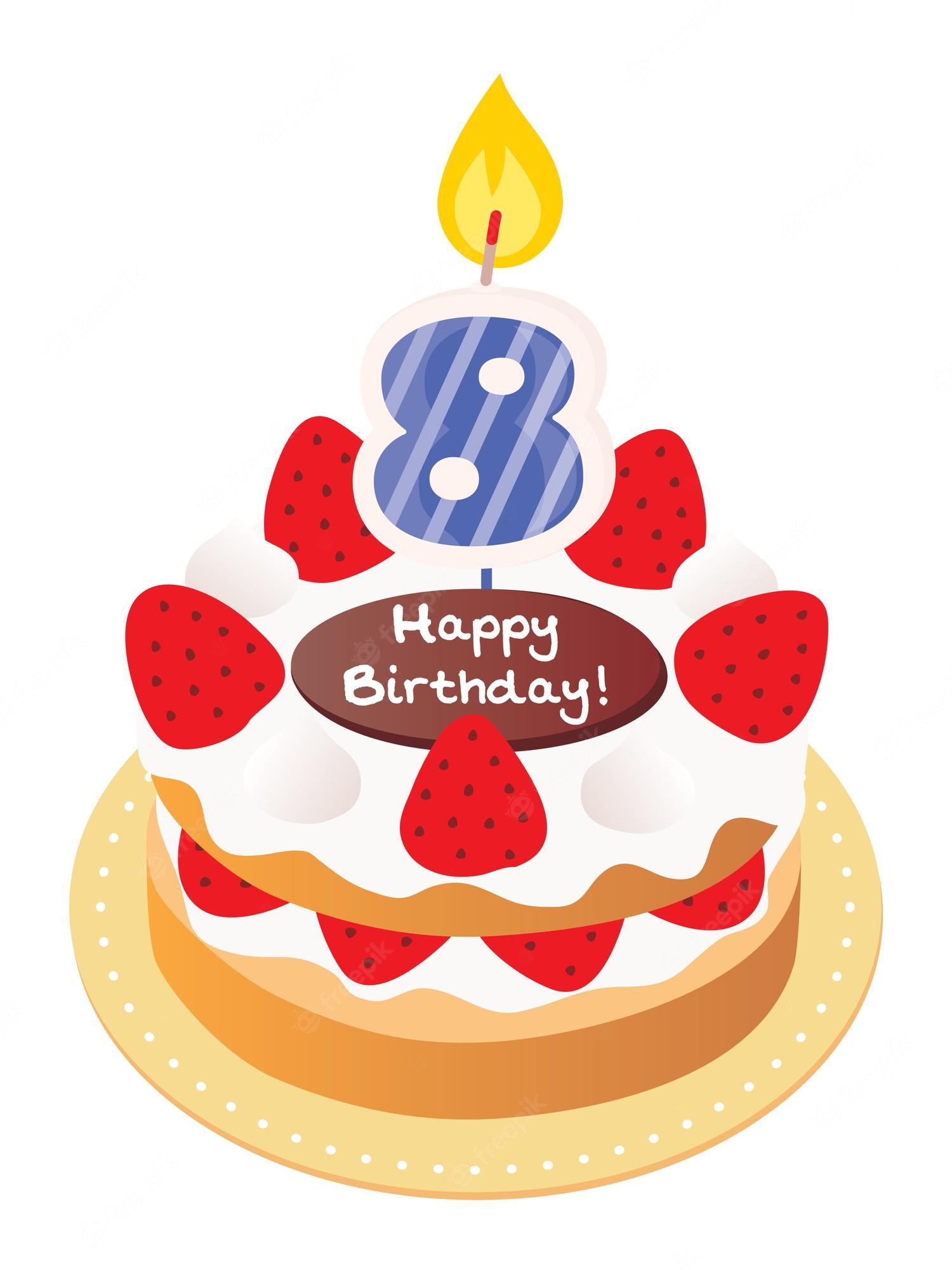 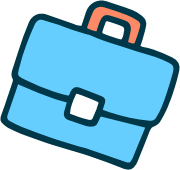 Where are you from?
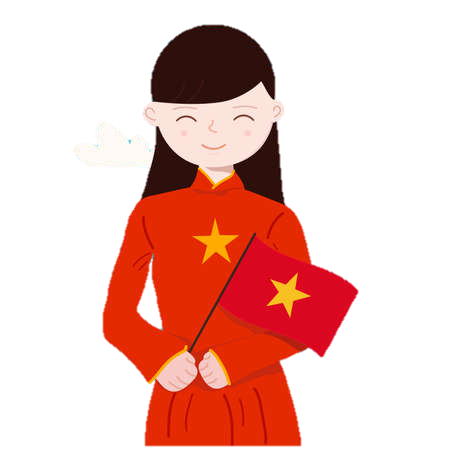 I am
………………. from Viet Nam.
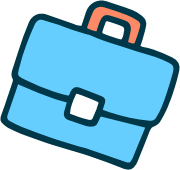 nine
She is ……….... years old. She is from …………….
Singapore
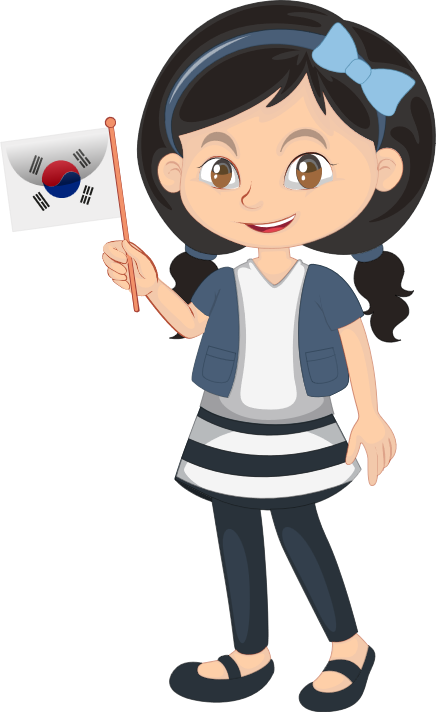 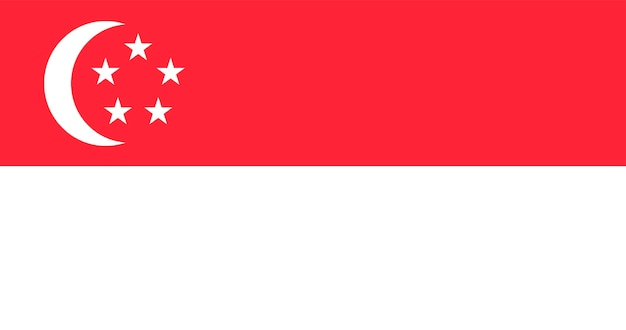 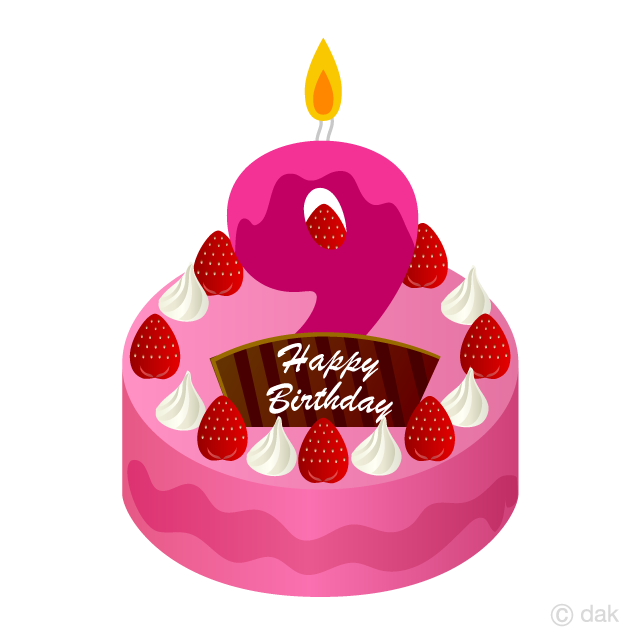 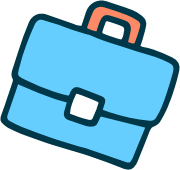 is she
Where …………….... from?
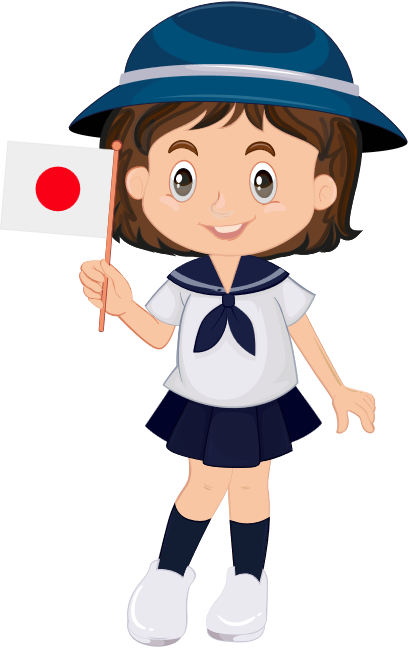 Japan
She is from ……………….
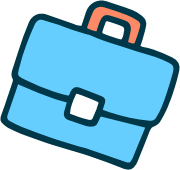 is he
Where …………….... from?
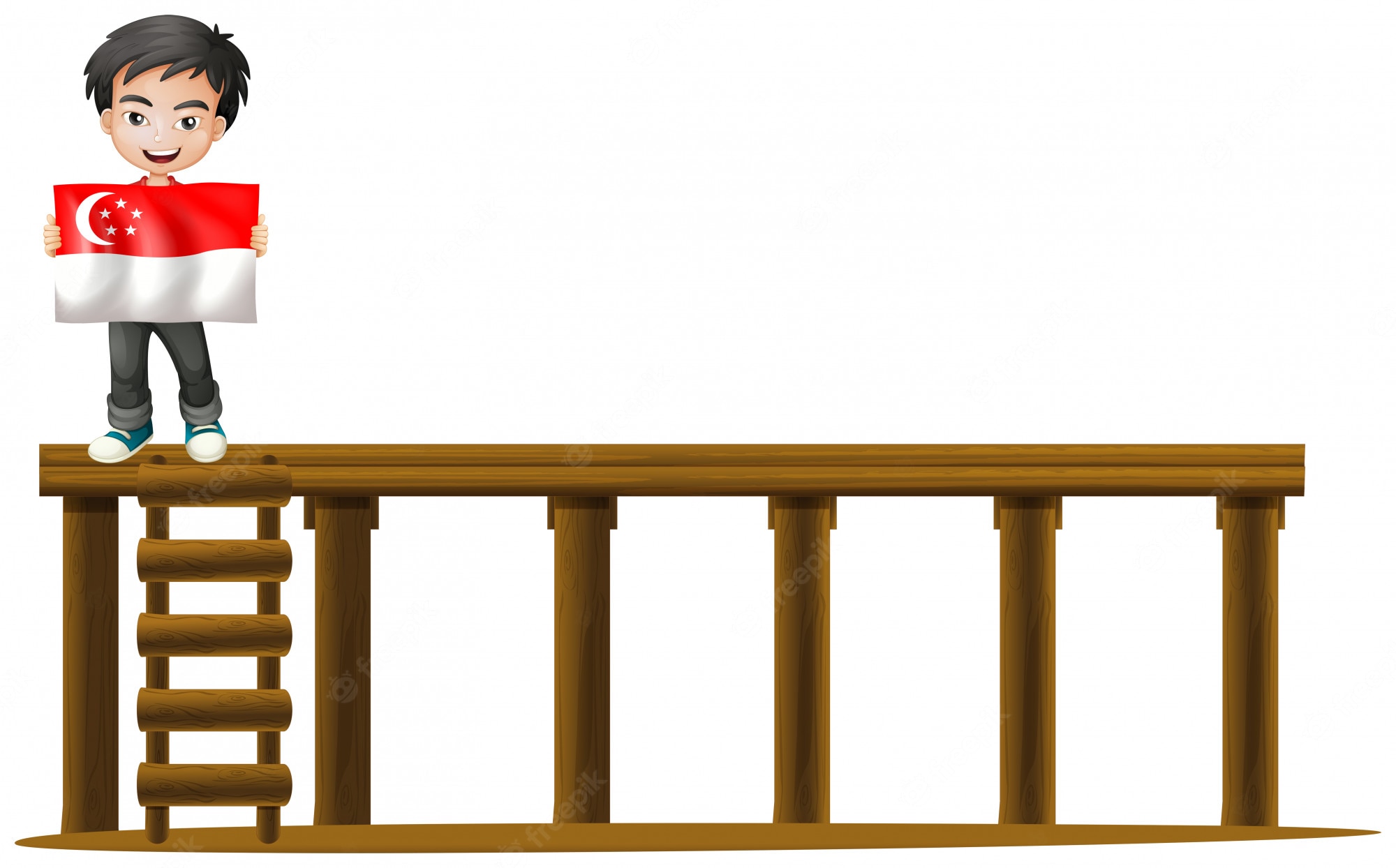 Singapore
He is from …………………….
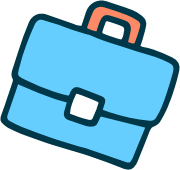 ten
She is ……….... years old. She is from …………….
Japan
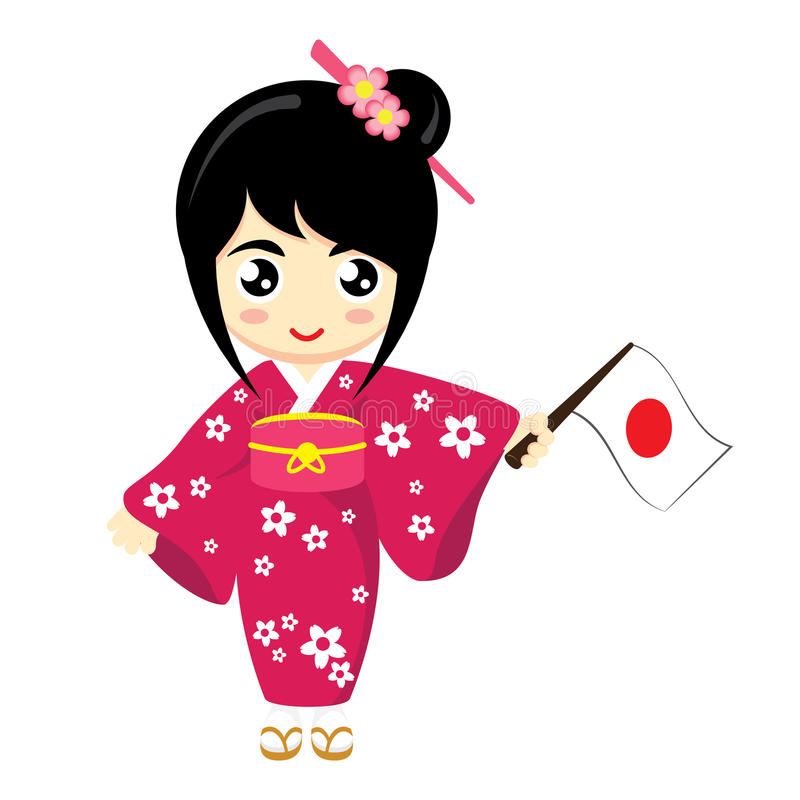 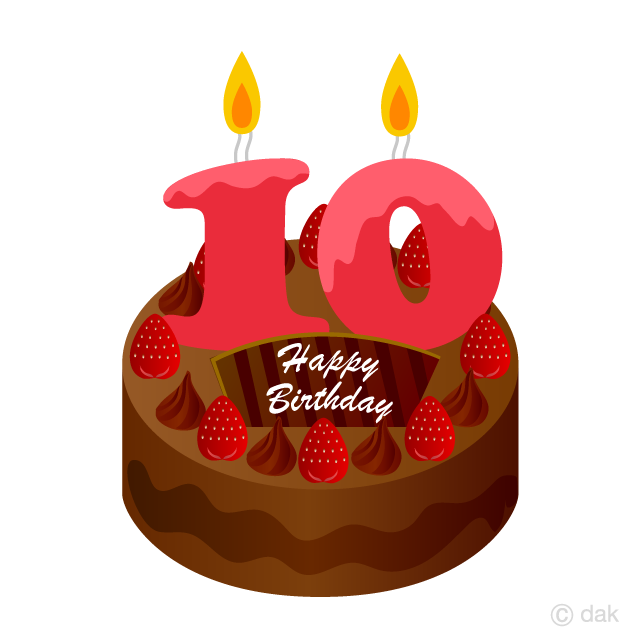 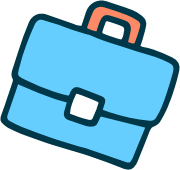 is he
Where …………….... from?
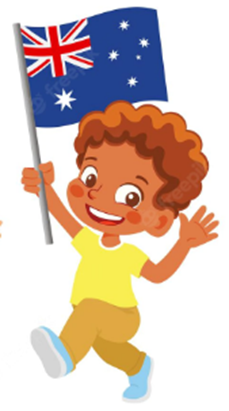 Australia
He is from …………………….
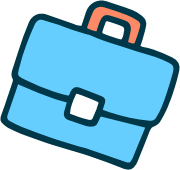 is he
Where …………….... from?
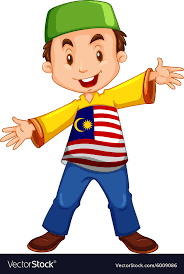 Malaysia
He is from …………………….
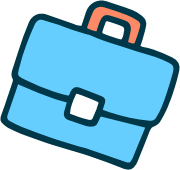 05
Project
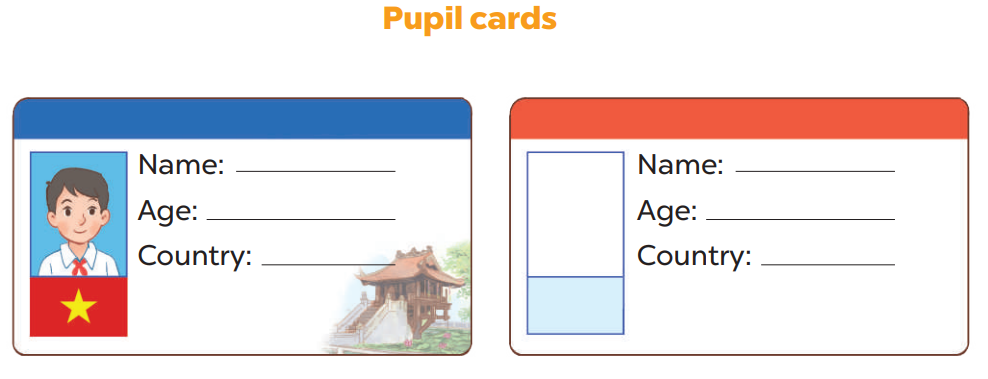 Work in groups.
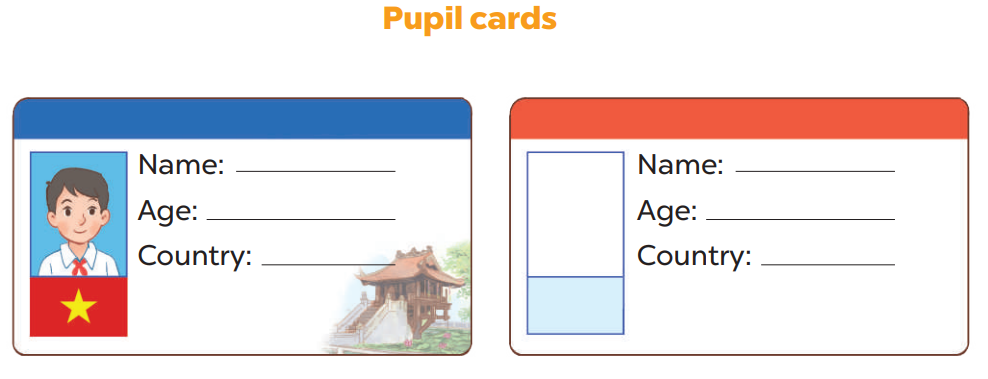 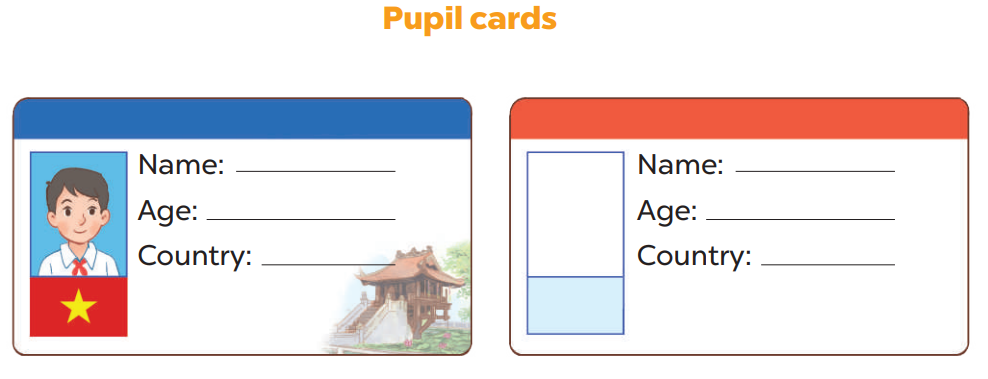 This ……. .She is …... years old. She is from …….
is Thu
This ……...He is …  years old. He is from …….
is Hieu
ten
ten
Viet Nam
Viet Nam
Let’s talk.
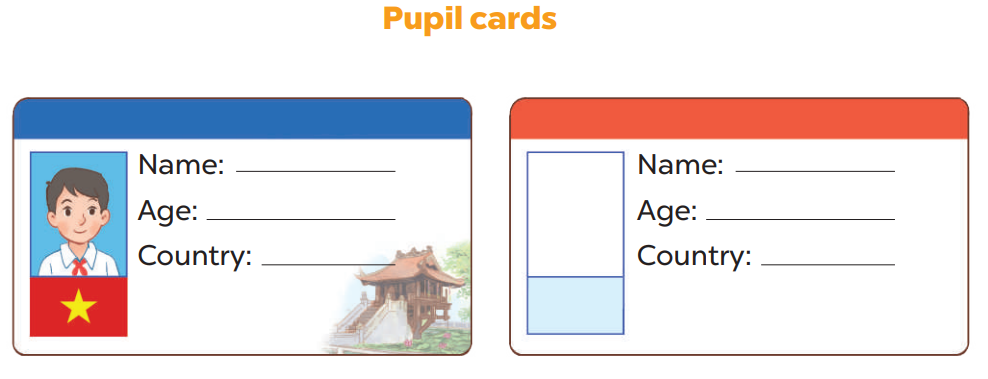 Yourself
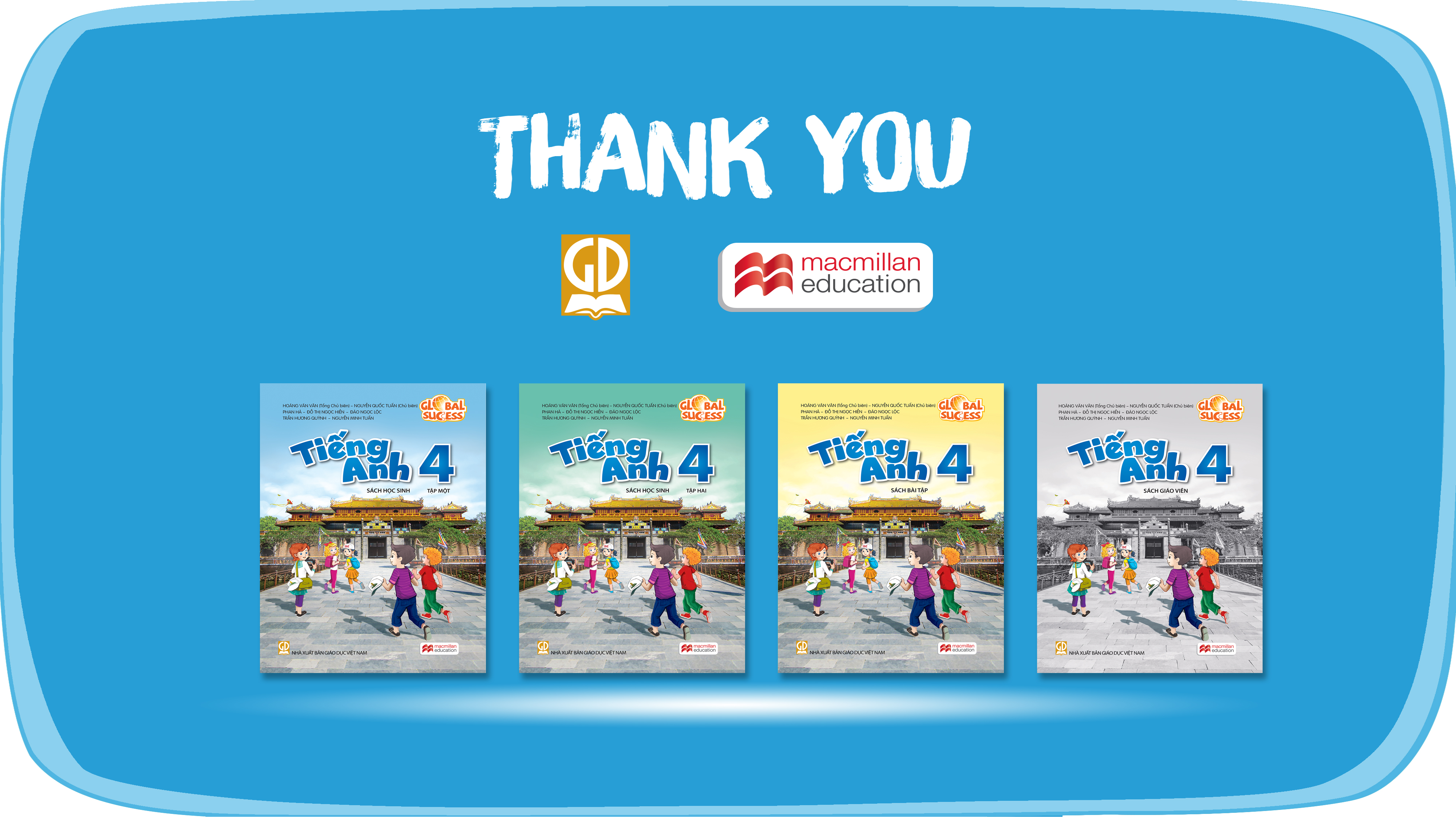 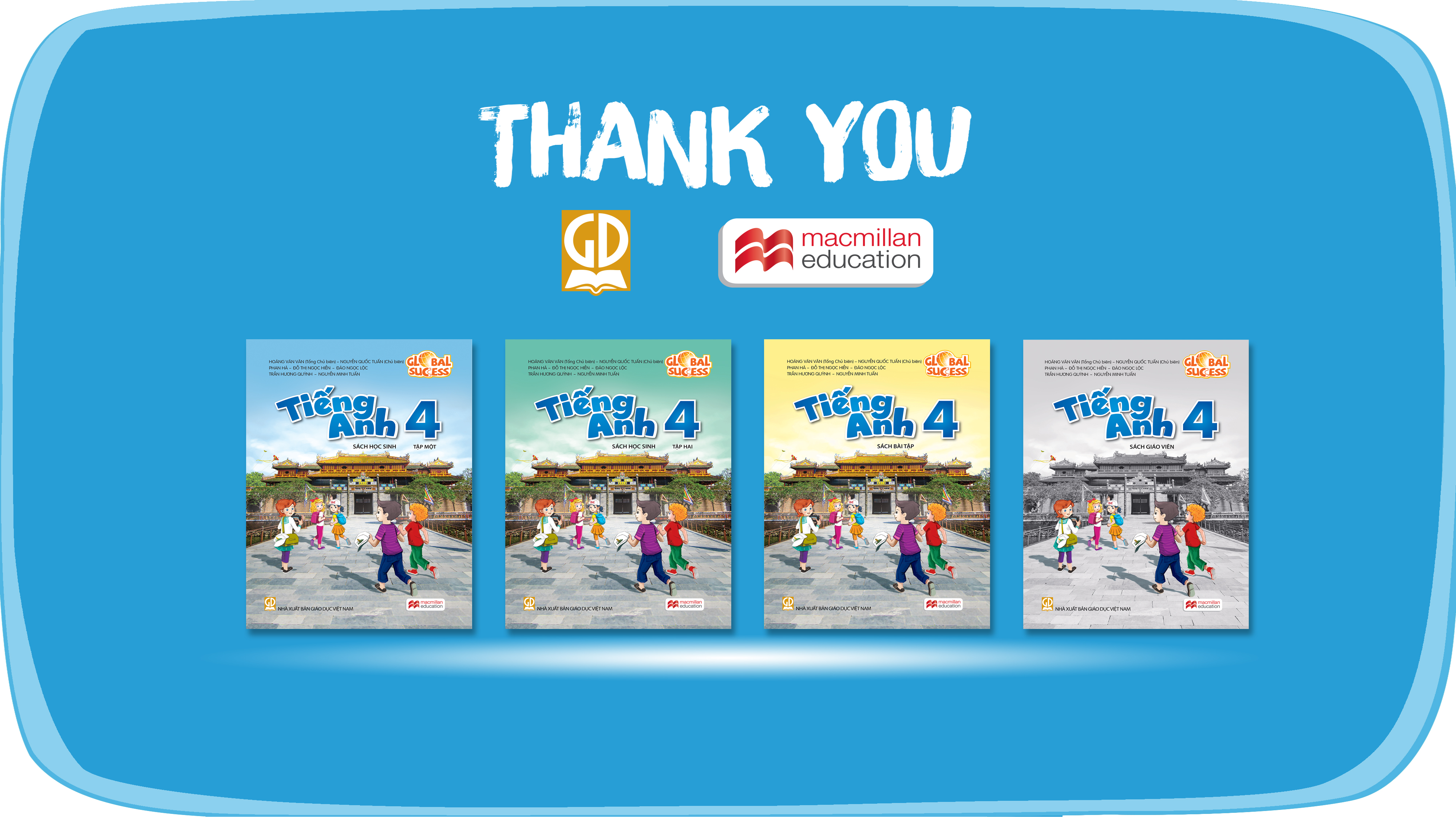 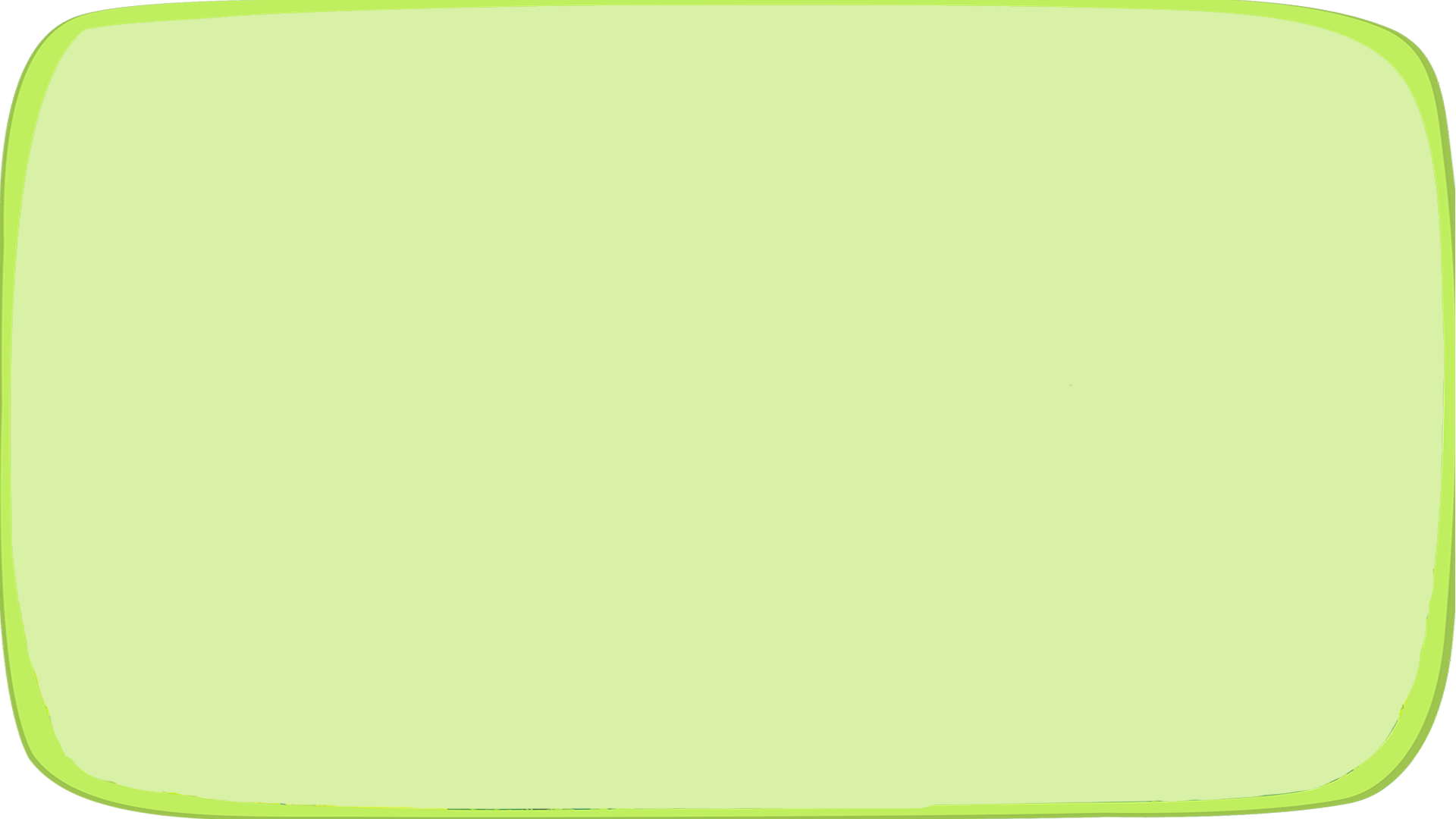 THANK YOU
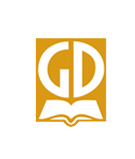 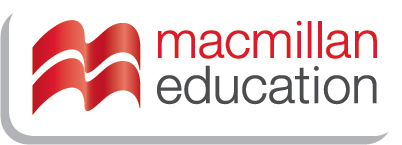 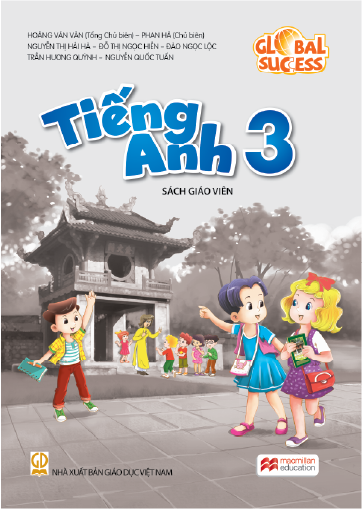 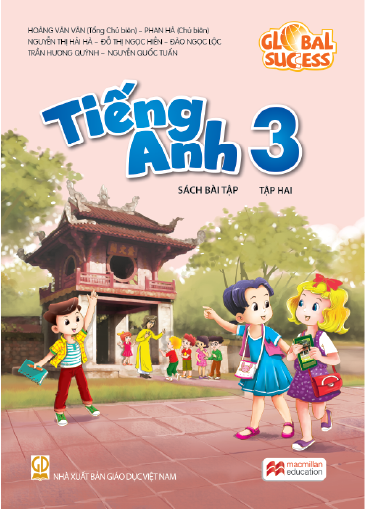 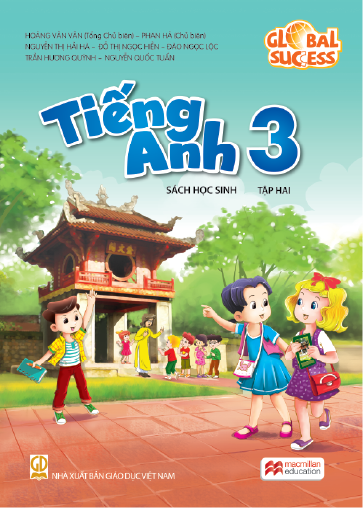 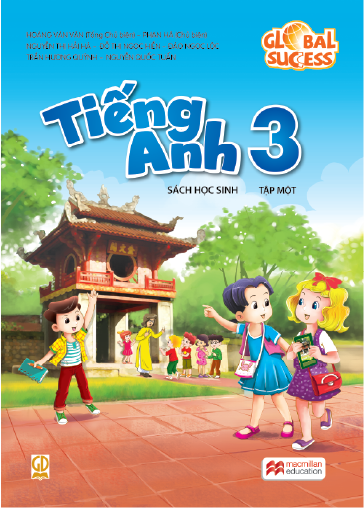 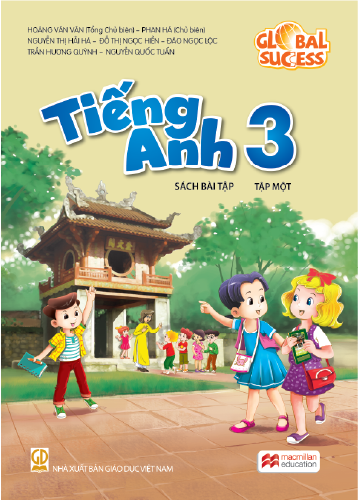 Website: hoclieu.vn
Fanpage: facebook.com/www.tienganhglobalsuccess.vn
Website: sachmem.vn; hoclieu.vn
Fanpage: www.facebook.com/sachmem.vn